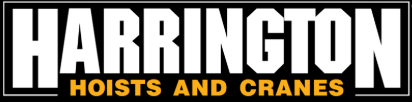 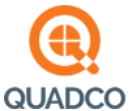 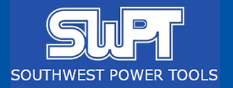 Tim Horyna
Intermountain Region Sales Representative
January 2025
About Us
Founded in 1867
Harrington Hoists is a leading supplier/manufacturer of hoists, overhead traveling bridge cranes, jib/gantry cranes, end trucks, below the hook lifting devices, and accessories.


1990
Harrington Hoists became a wholly owned subsidiary of KITO Corporation, the largest global producer of chain hoists (founded 1932).


January 2023
The Crosby Group, a leading provider of lifting and rigging solutions, and KITO Corporation announced the completion of their business combination under the name Kito Crosby. 


Harrington Facility Locations

	Manheim, PA (HQ)
	Elizabethtown, PA
	Corona, CA
	South Holland, IL
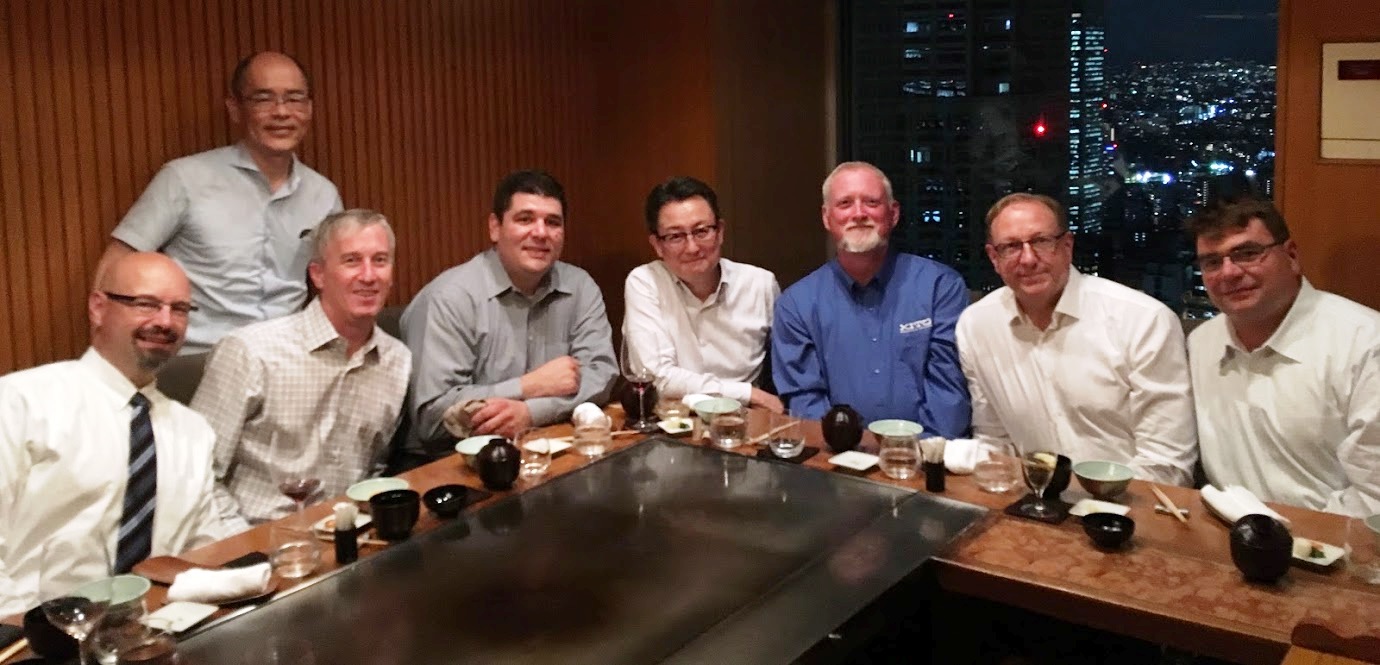 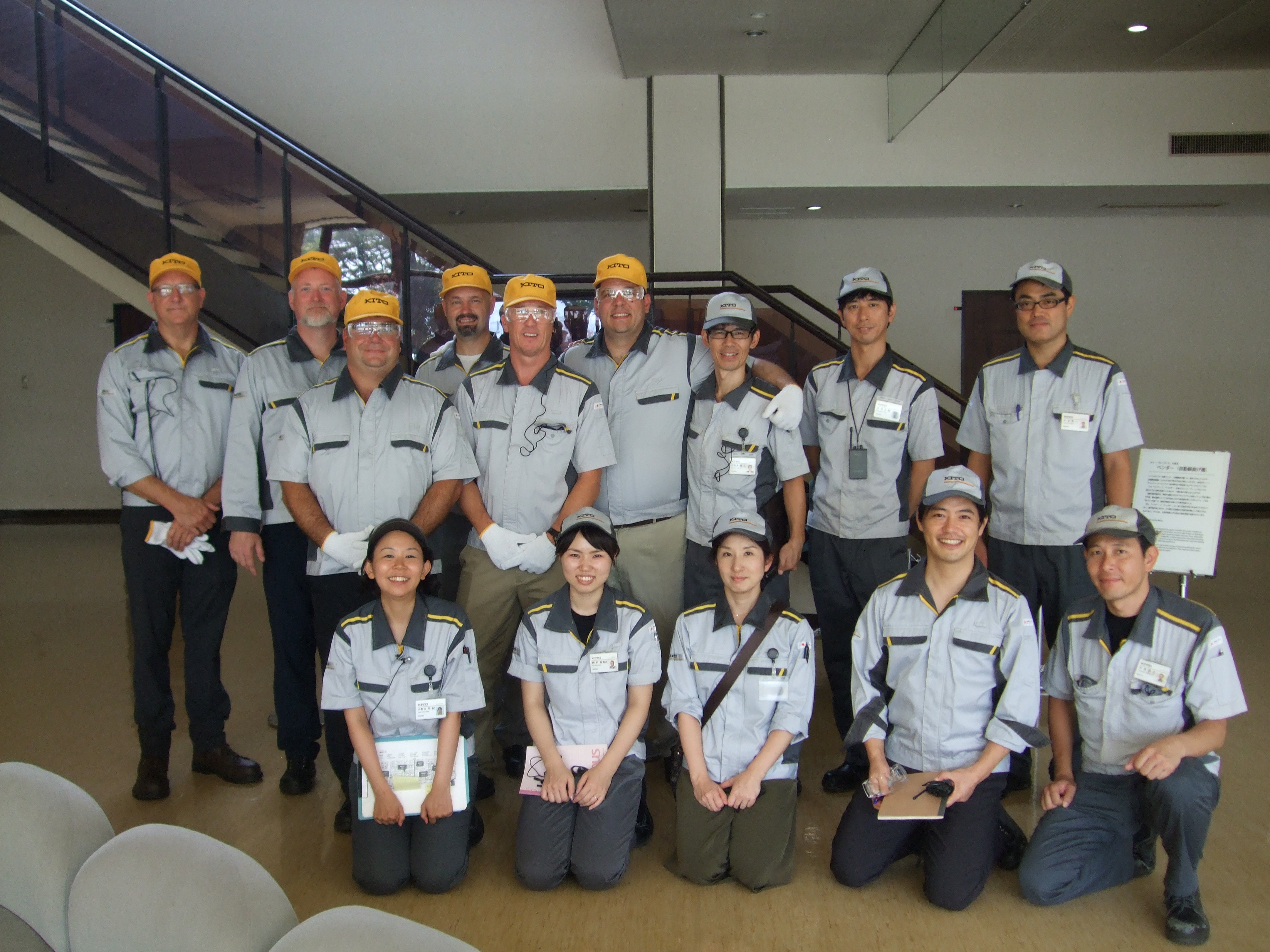 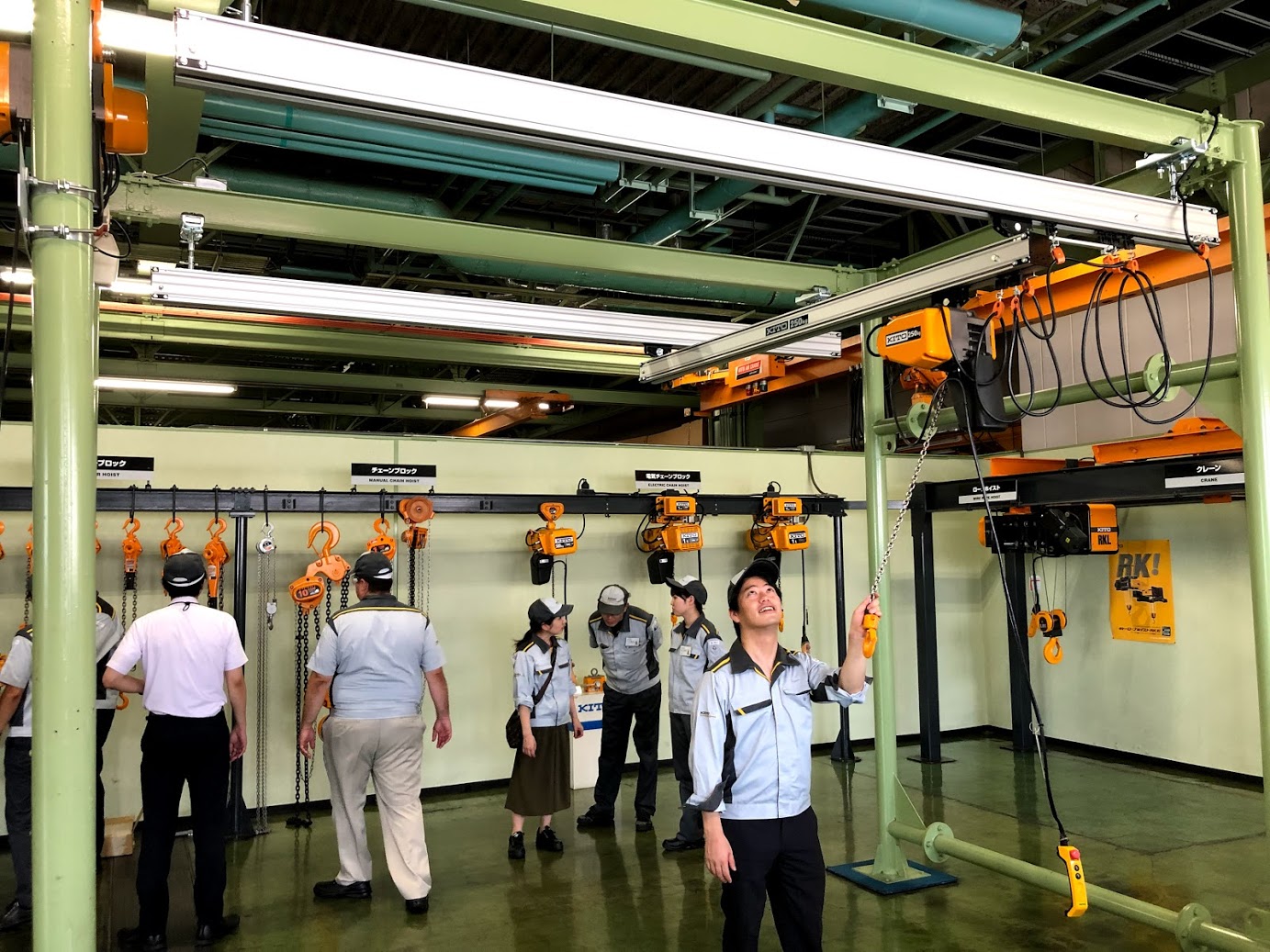 What’s new?
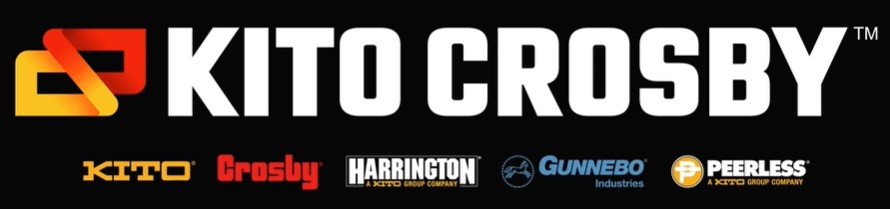 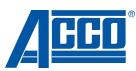 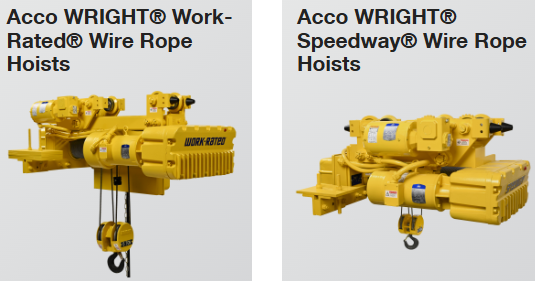 Hoist Terms
Capacity 
Maximum weight load a hoist is designed to lift or pull 
Headroom 
Distance between the top hook (or bottom of beam if paired with trolley) and 	the bottom hook (in its uppermost position)
How much space the trolley/hoist takes up in the application 
Lift 
Maximum distance the bottom hook can travel
Flange Width 
Measurement of the bottom flange of a beam that a trolley will traverse on
Questions To ASK
What are you lifting? / What is the application?

What weight capacity?

What type of hoist do you need? 
Manual, Electric, Air
Chain or Wire Rope
Single or 3-Phase Power

Top hook mount or trolley?
Push, Geared, Motorized

How much LIFT do you need? 

What type of environment is this going to be exposed to?
Outdoor? Wet? Corrosive?
Manual Chain Hoists
Lever Hoists:    “Come-a-longs” / “lever pullers”
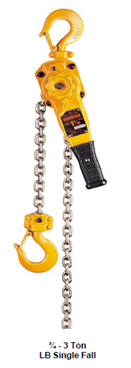 Rated #1 selling lever hoist in USA
¾ - 9 ton capacities
Compact, lightweight design
Corrosion-resistant grade 100 nickel-plated chain Patented free-wheel safety mechanism
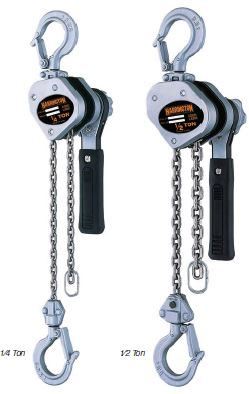 ¼ & ½ Ton Capacities 
Super-compact, high-seller
Manual Chain Hoists
Hand Chain Hoists:    “Chain Falls”
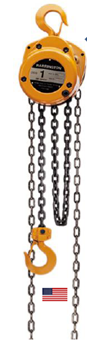 CF
½ - 5 ton 
Economical design Aluminum body Product of the USA
CB

½ - 100 ton 
Premium offering
Steel body
Slip clutch standard
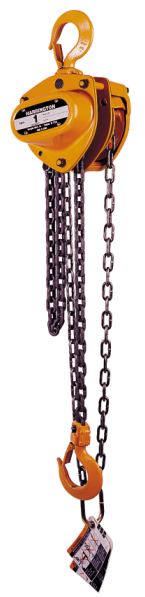 CX Mini

¼ and ½ ton
Lightweight
Compact
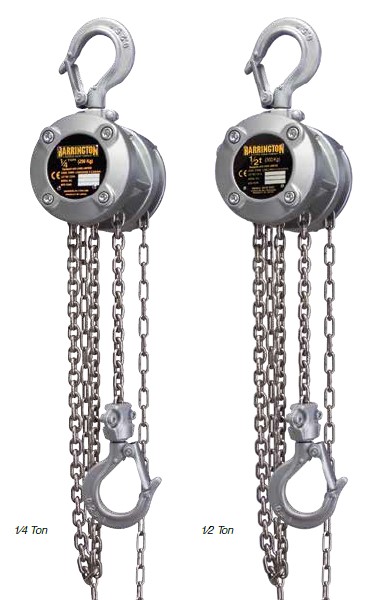 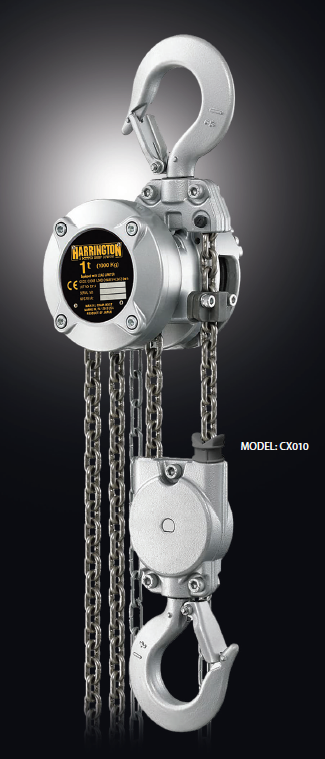 NEW productCX010 Mini
Compact, Lightweight

CX010-10’ = 17 lbs.

CF010-10’ = 29 lbs.
CB010-8’ = 25 lbs.
Special Applications
Low Headroom 
Hand Chain Hoists
Upgraded Hooks
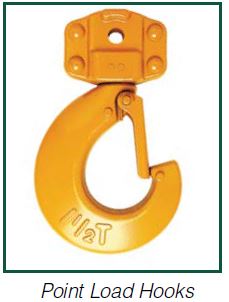 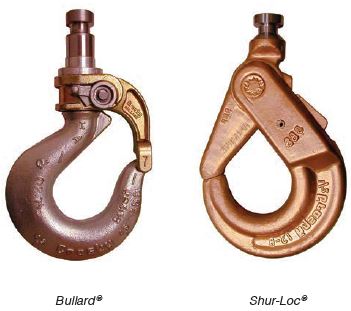 Hoist & Trolley Combo
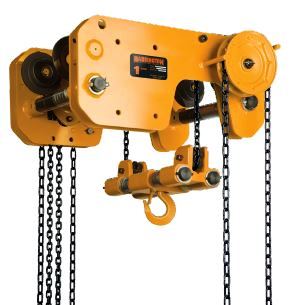 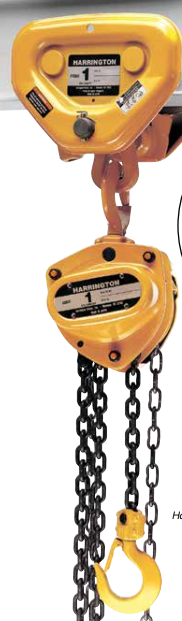 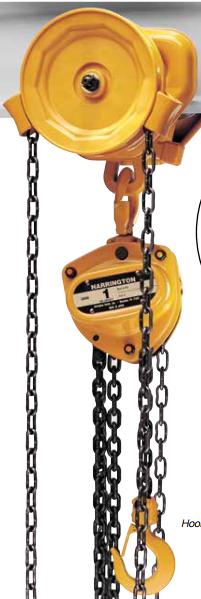 Universal Beam Clamps (UBC)
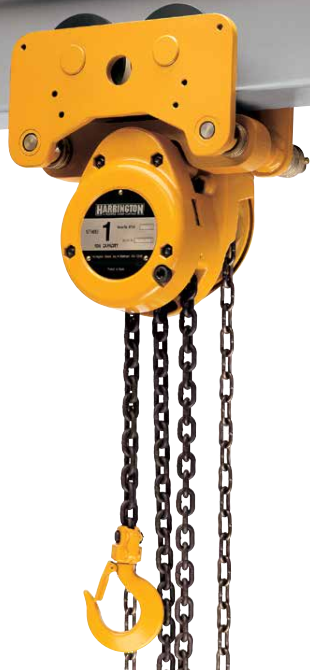 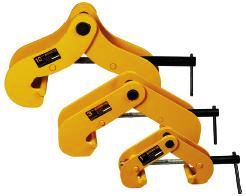 Electric Chain Hoists
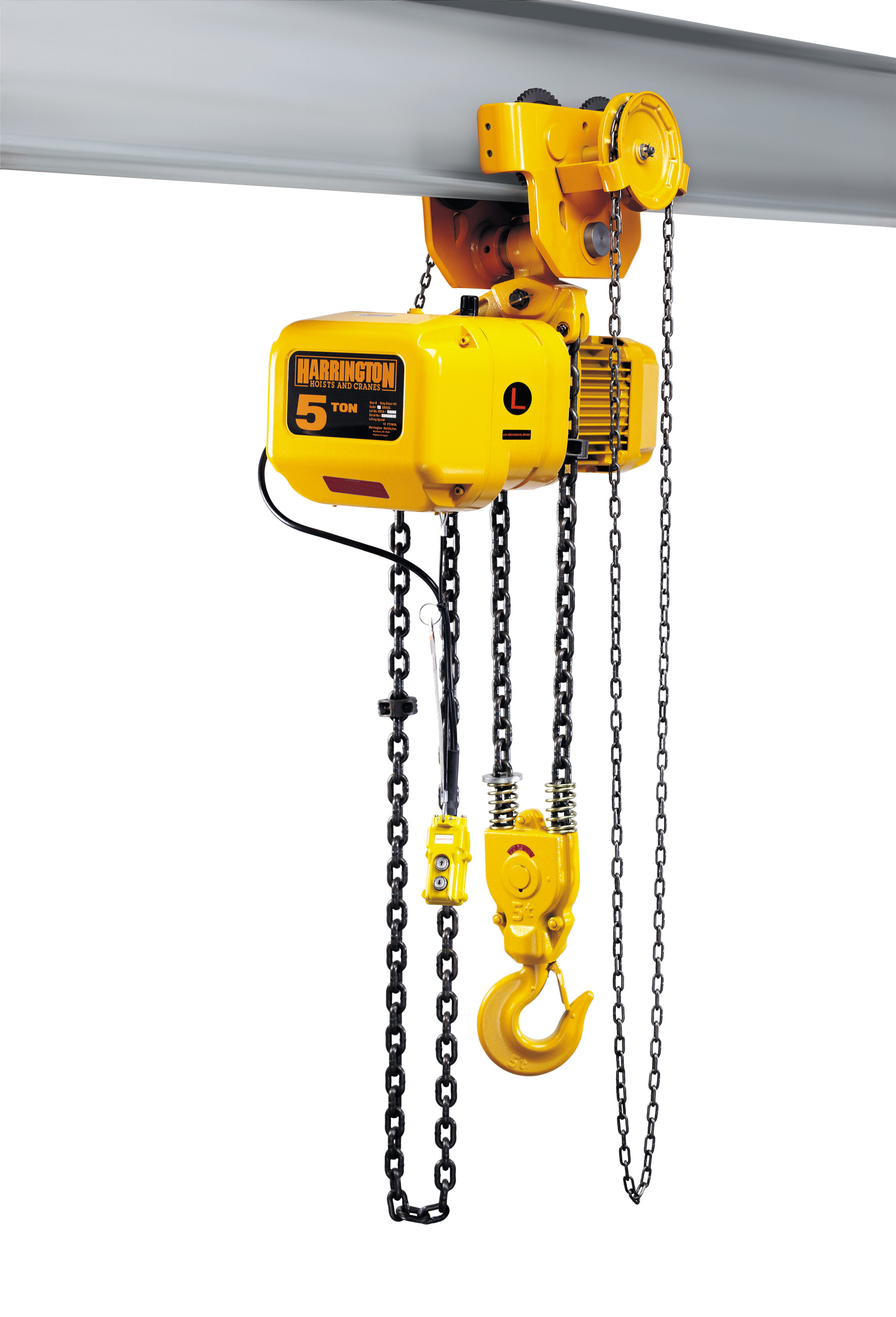 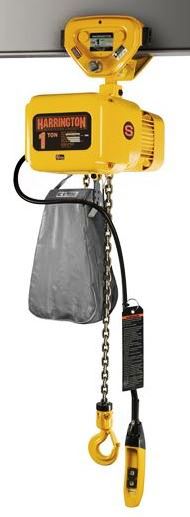 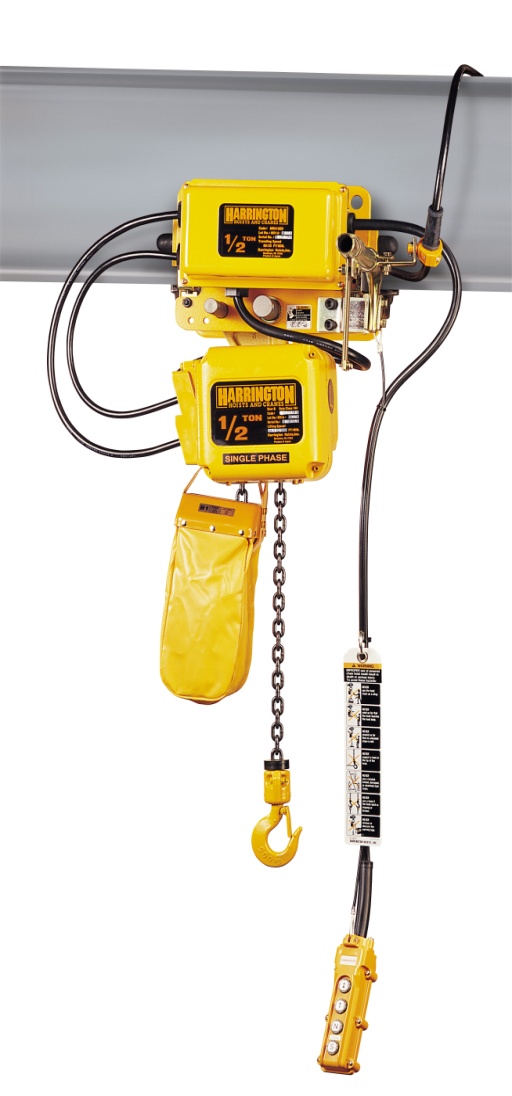 Most industrial grade electric chain hoists on the market!

Single phase or 3-phase voltages

Capacities ranging from 250 lbs – 20 tons 

Multiple lift speed options (VFD)


Food Grade (FG)
Hazardous Locations (HAZLOC)
Entertainment Motors (KEG)
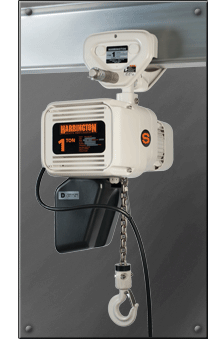 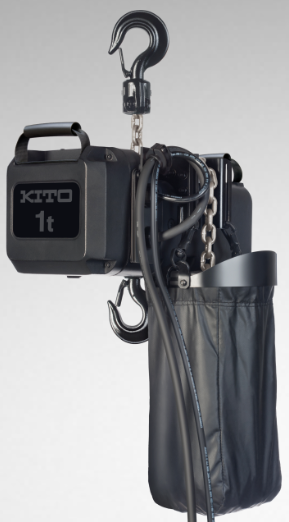 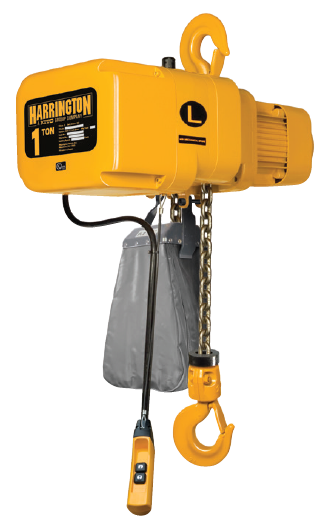 EQ / SEQ Electric Chain Hoists
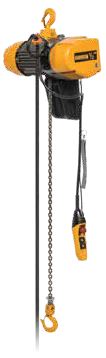 EQ = 3-phase voltage
SEQ = Single phase voltage

1/8 - 1 ton capacity

Variable Frequency Drive (VFD) 
What’s the big deal?

Pair with workstation jib cranes
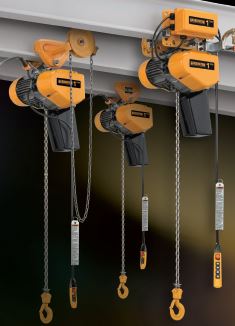 Electric Wire Rope Hoists
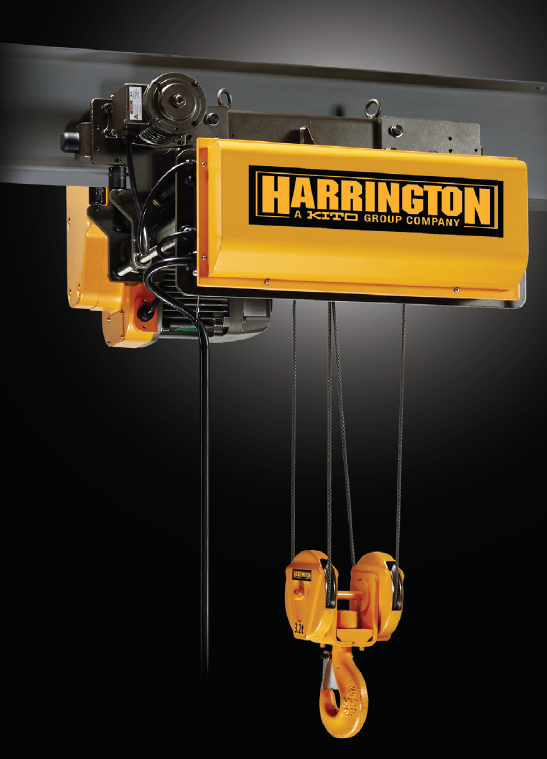 RY Model

3, 5, 7.5, 10 ton
VFD Hoist / Trolley 
Low-headroom
IN STOCK (PA)


Why Wire Rope??
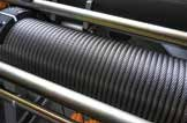 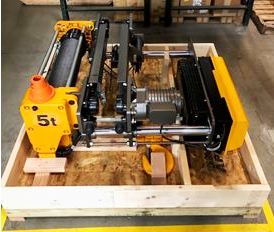 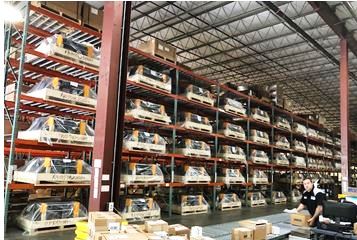 Air/Pneumatic Chain Hoists
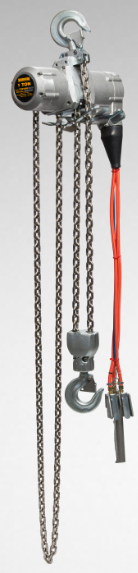 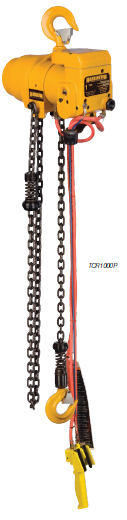 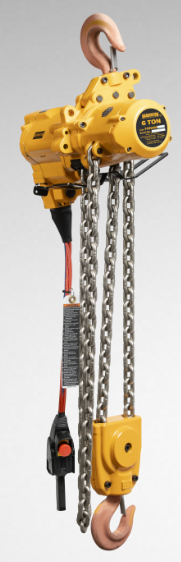 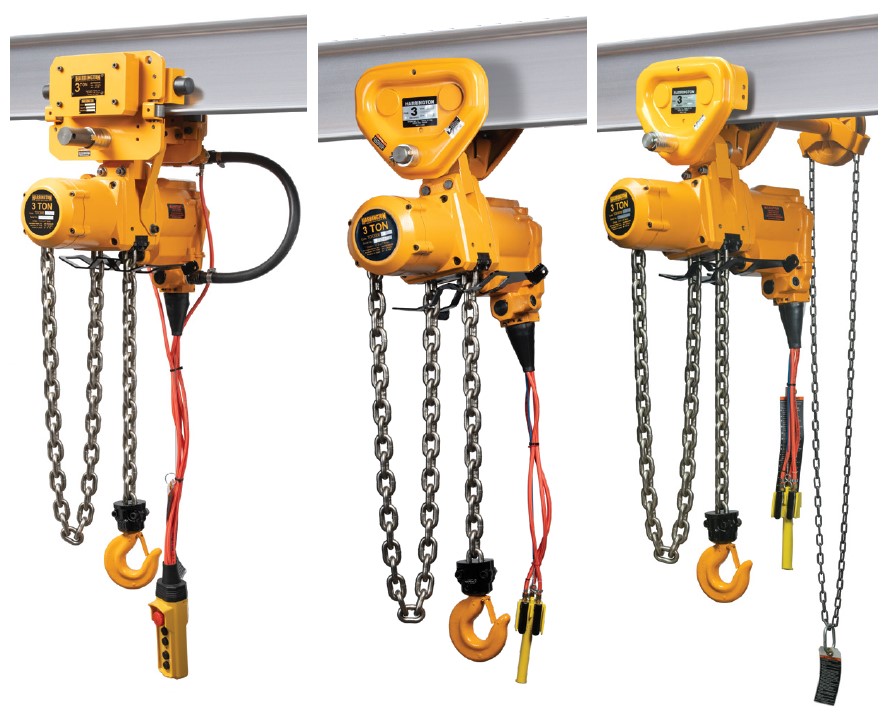 Ergonomic Solutions
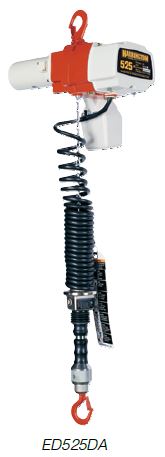 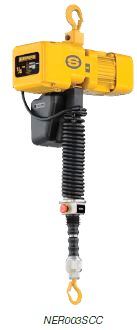 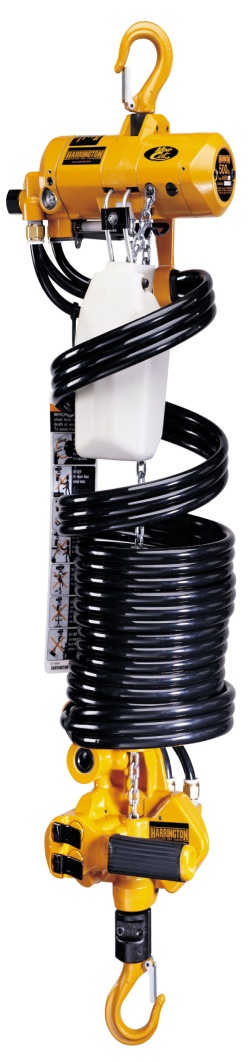 Cylinder & manipulator control
One-handed operation
Speed control & precise load placement

Models
Single phase: ED-DA
3-phase: NERCC
Pneumatic/Air: AHM
Great for assembly line & workstation applications!
Below The Hook/Material Handling
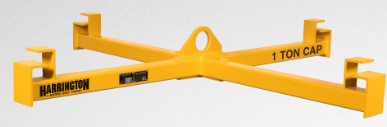 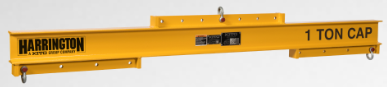 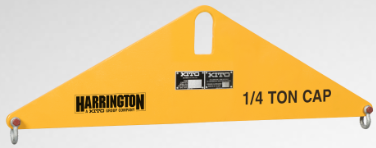 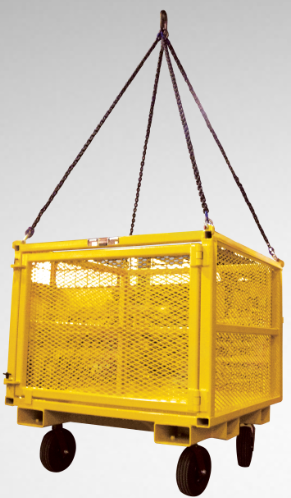 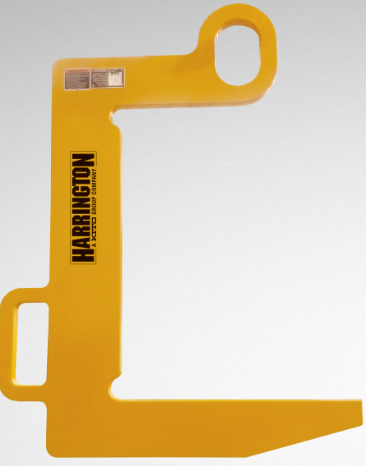 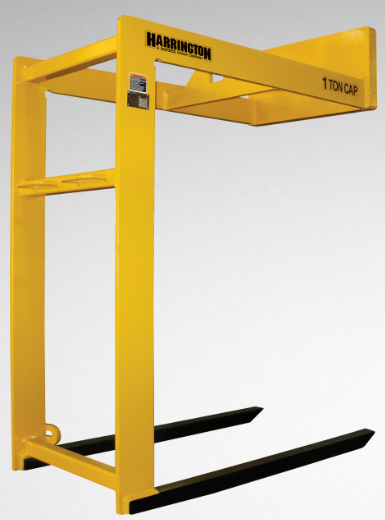 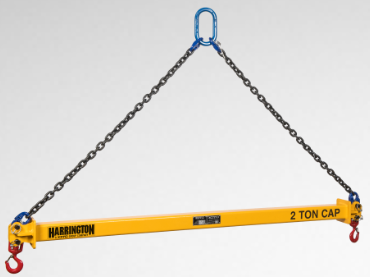 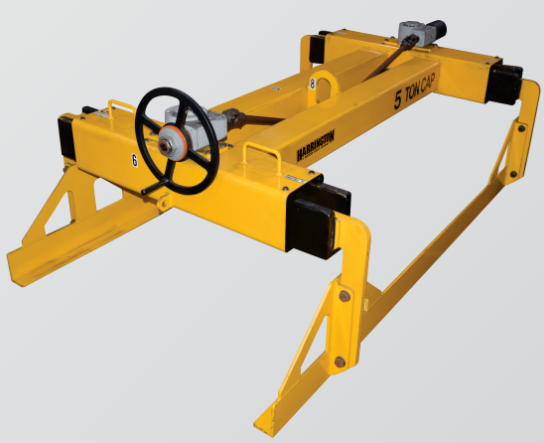 Proof Tested to 125% of capacity

Certified to OSHA & ASME standards

Made in USA
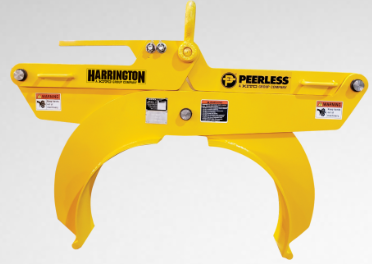 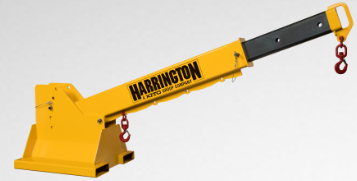 Cranes
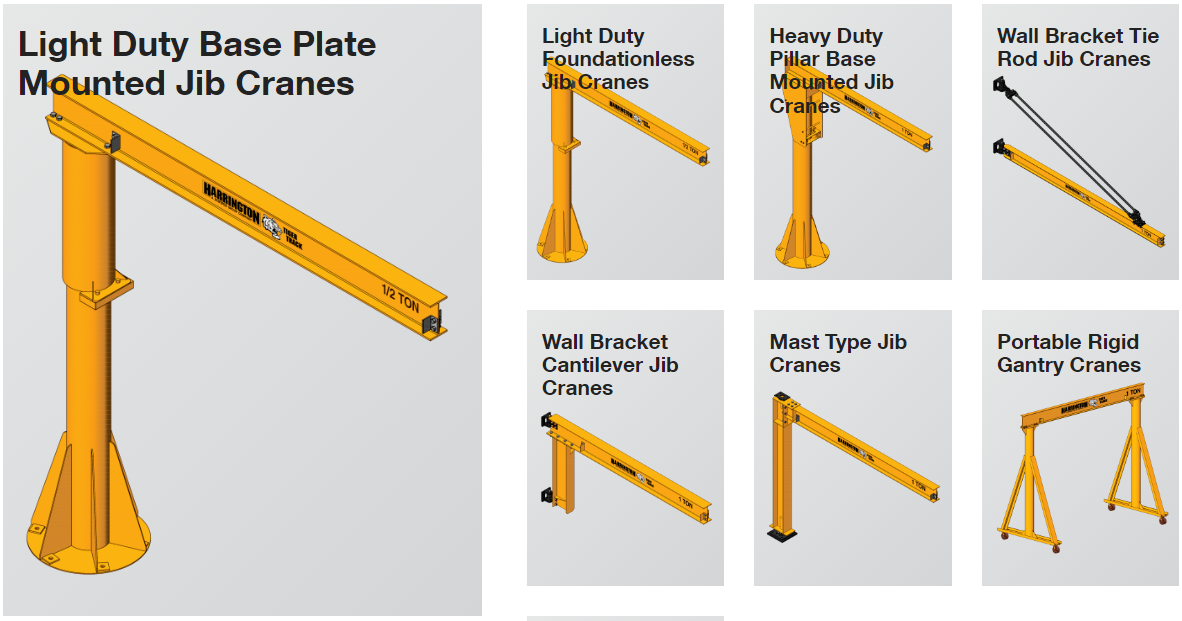 Complete Cranes & Components
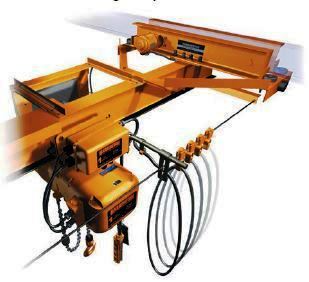 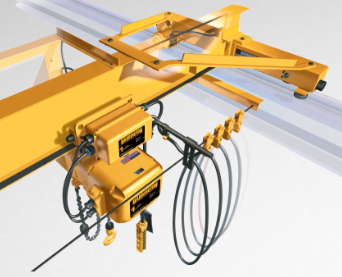 Top Running and Underhung
Single Girder
Up to 10 Ton
60’ Span 

Push & Geared Options
Up to 5 Ton
45’ Span
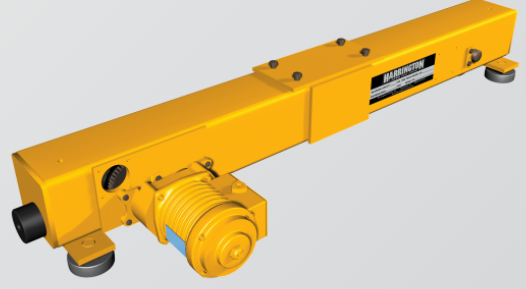 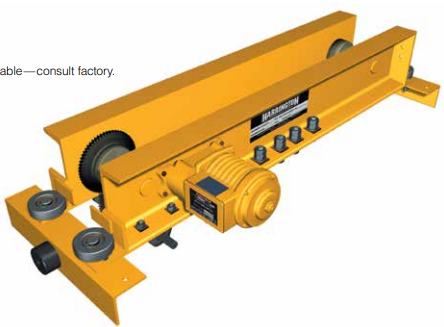 End Trucks
Top Running and Underhung
Motorized, Push, Geared
Resources
Sales Representative:	Tim Horyna
	801-599-9421
	Tim.Horyna@kitocrosby.com

Customer Service:		800-233-3010
			CustomerService.HHI@kitocrosby.com
		
Parts: 			Parts.HHI@kitocrosby.com 

Product Support: 		TechSupport.HHI@kitocrosby.com 

Website:			www.harringtonhoists.com 

Trainings:		Sales Academy, Repair Schools
			www.harringtonhoists.com/training 


Online Customer Portal:
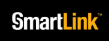